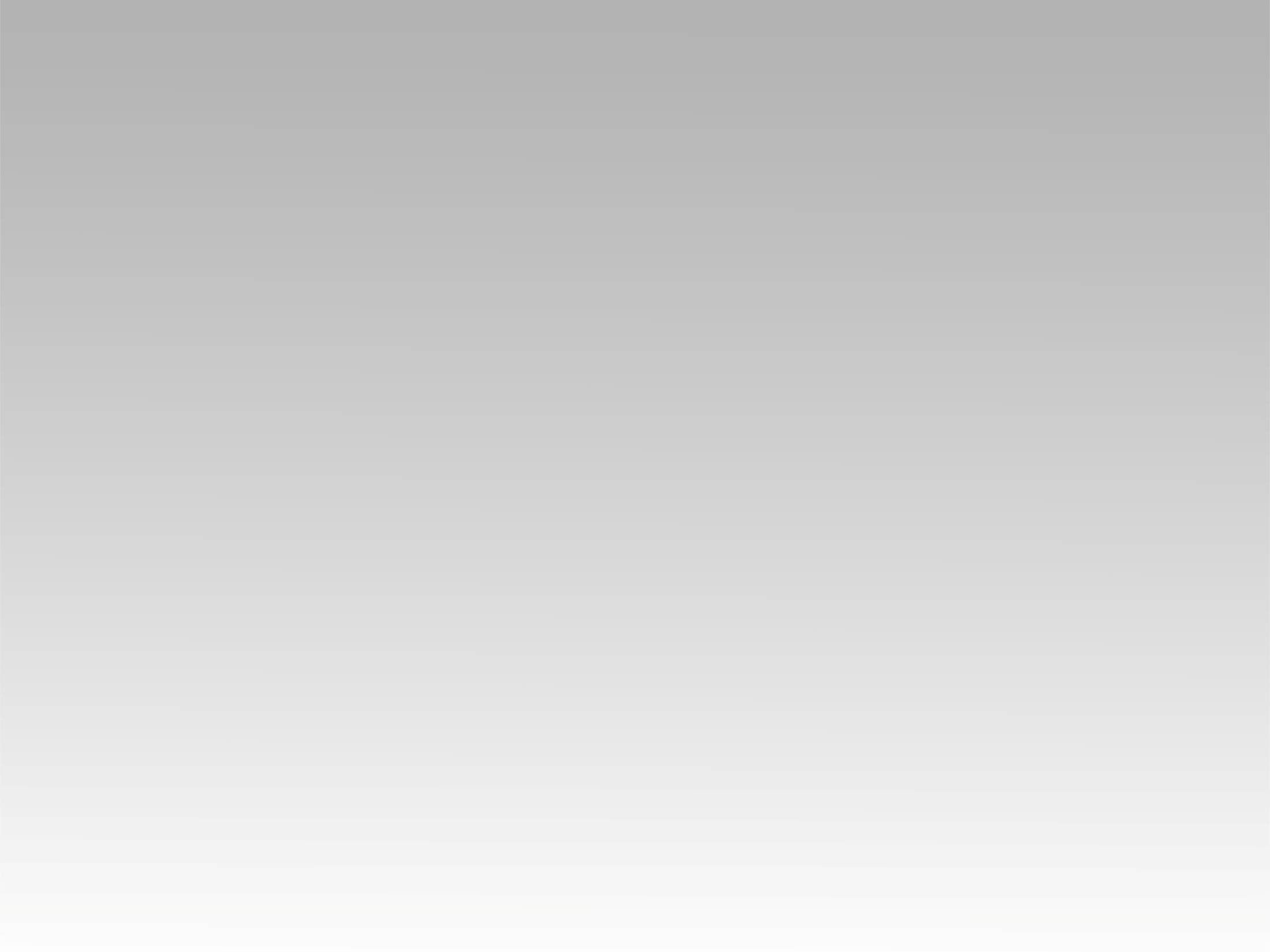 ترنيمة
عظيم هو ربنا
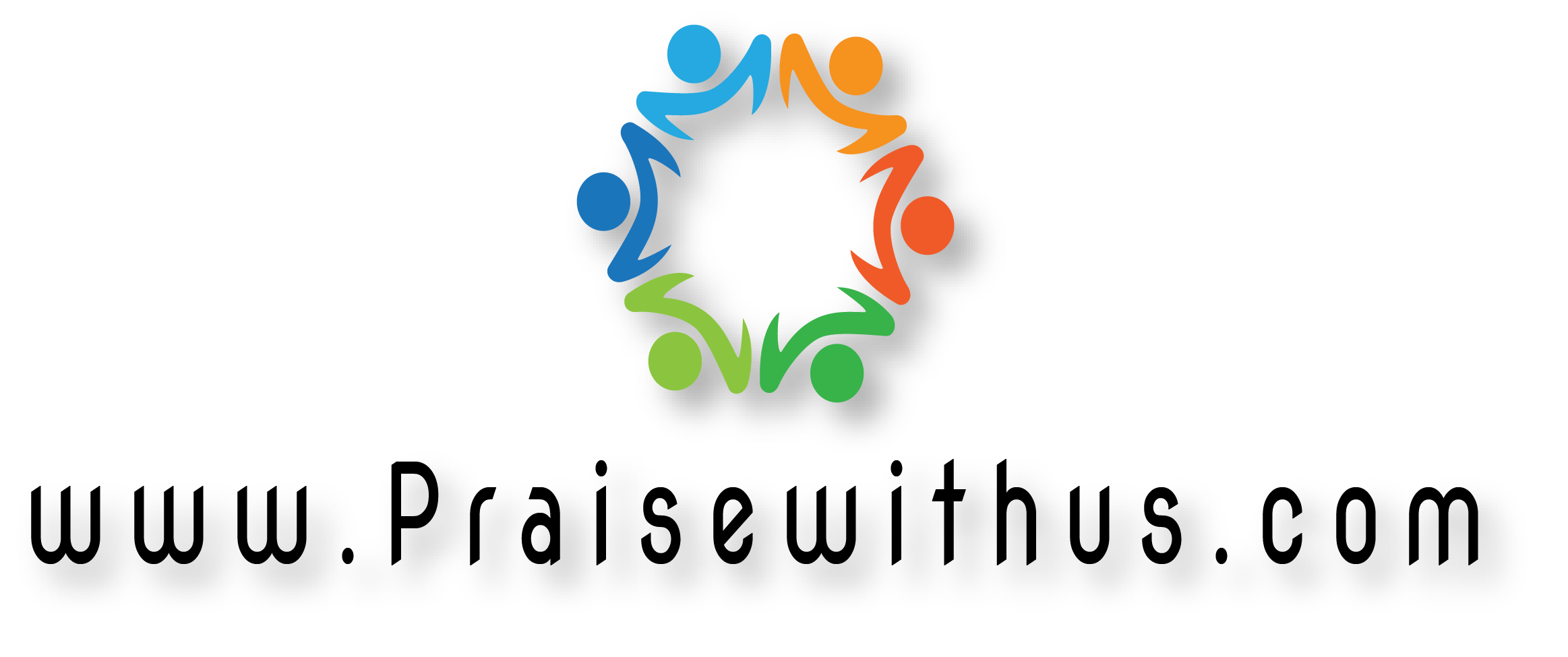 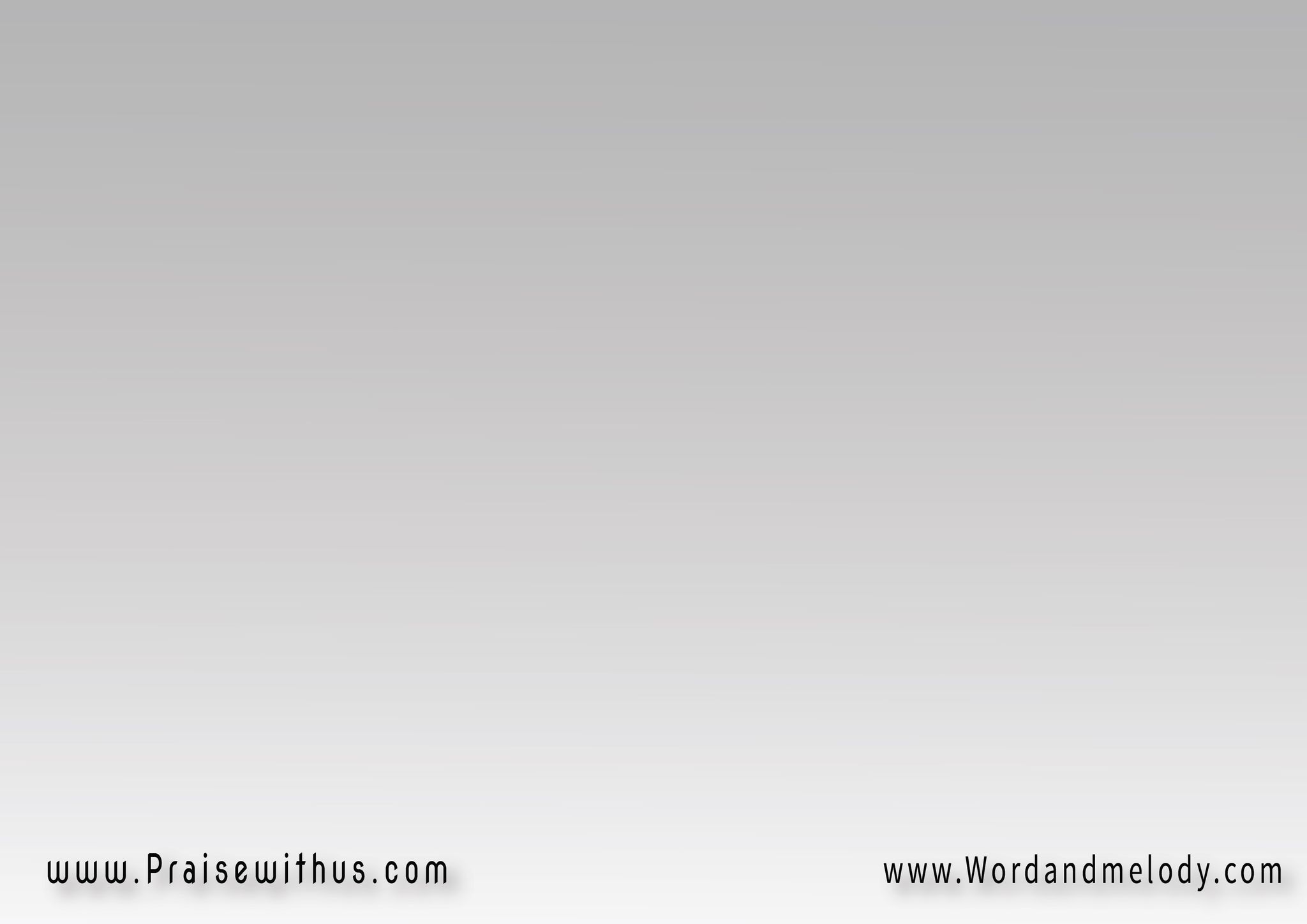 عظيم هو ربنا 
ومليكنا المجيد
الساكن وسط سبح شعبه
فلنسجد له الآن
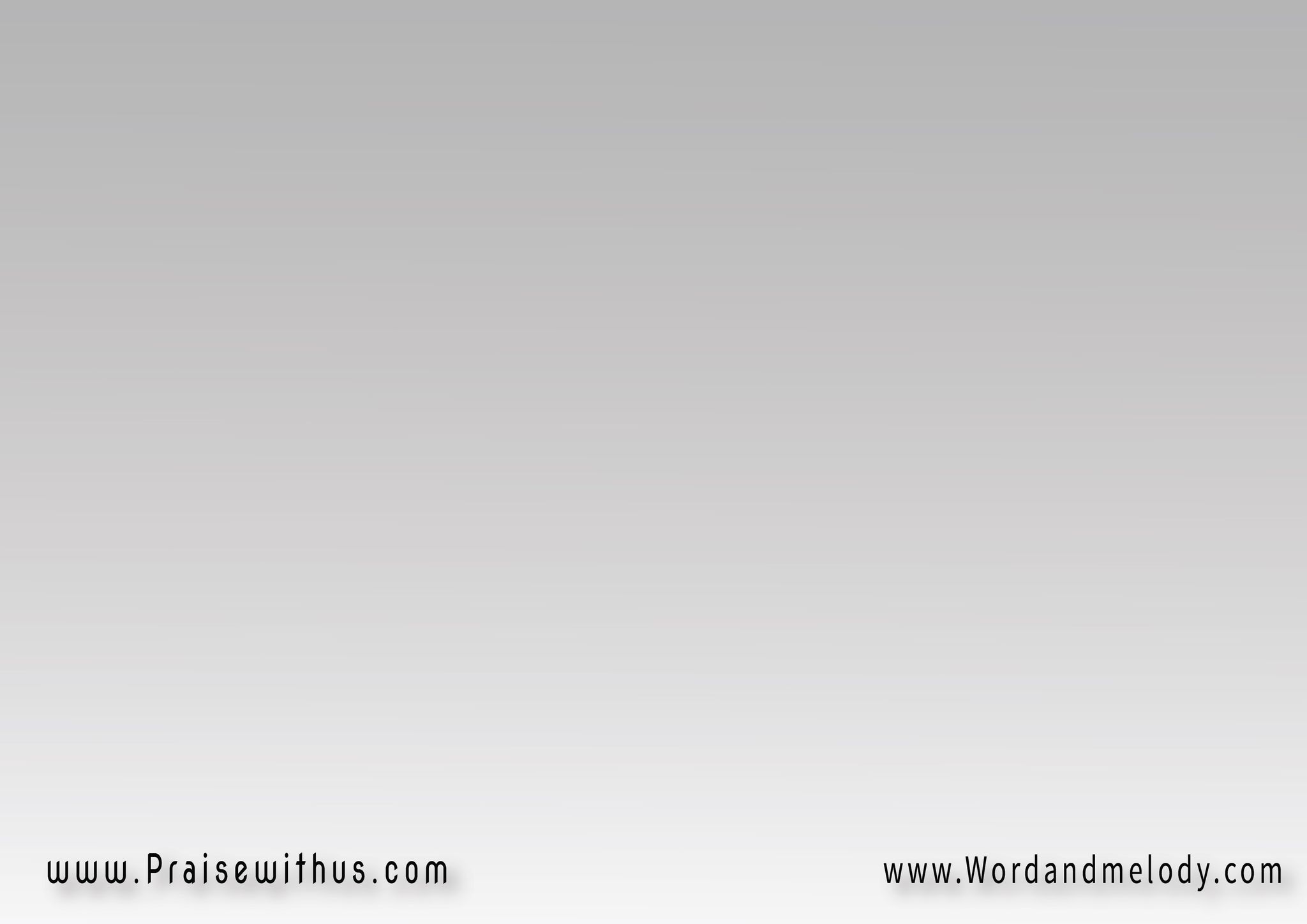 قدير ليس مثله 
قد سحق الشيطان
يعيننا يعطينا الانتصار
فلنهتف له الآن
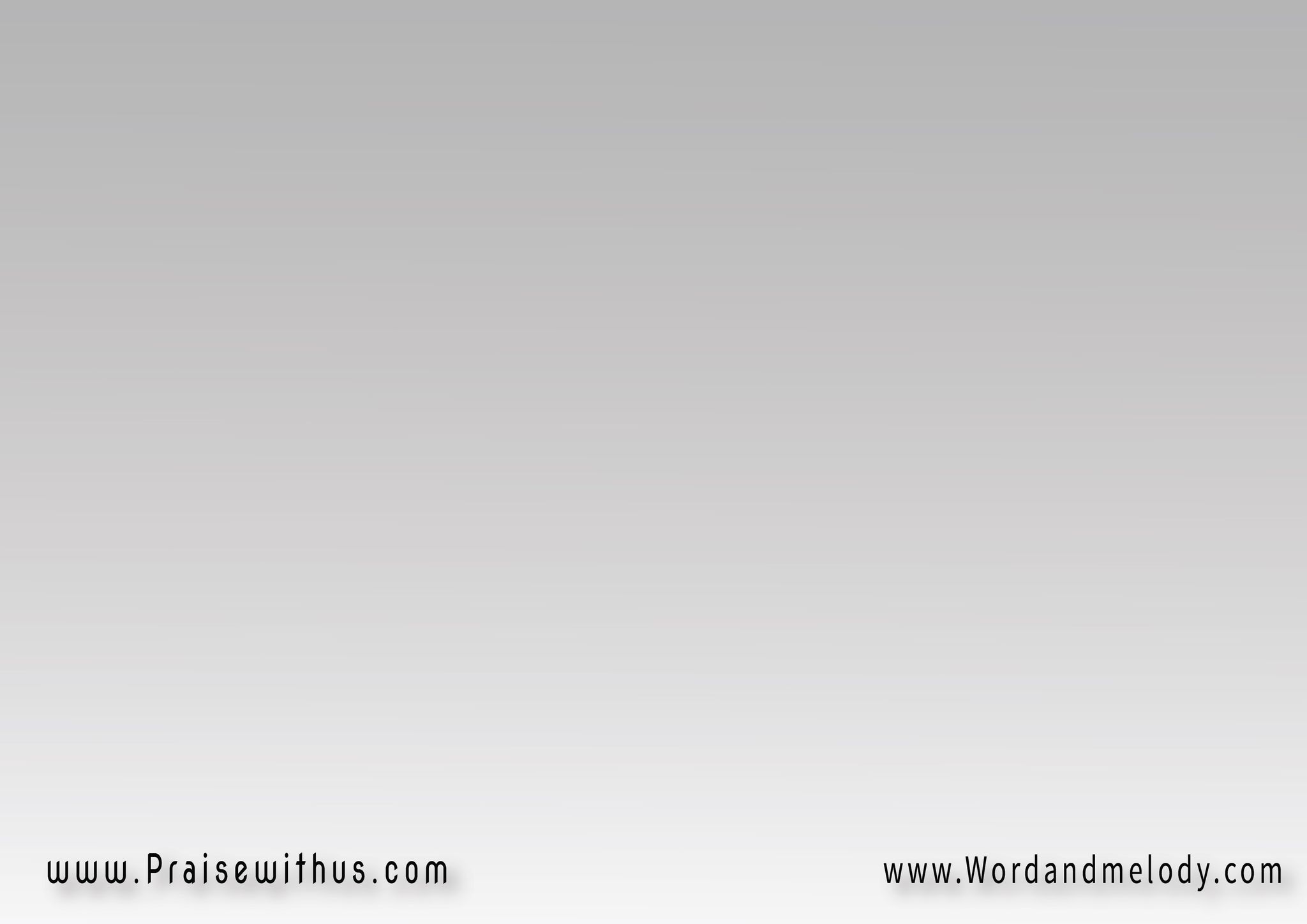 يا ربنا ما أمجد اسمك
يا ربنا نهديك كل تسبيحاتنا
يا ربنا ما أمجد اسمك
لأنك ربنا الأمين صانع العظائم وحدك
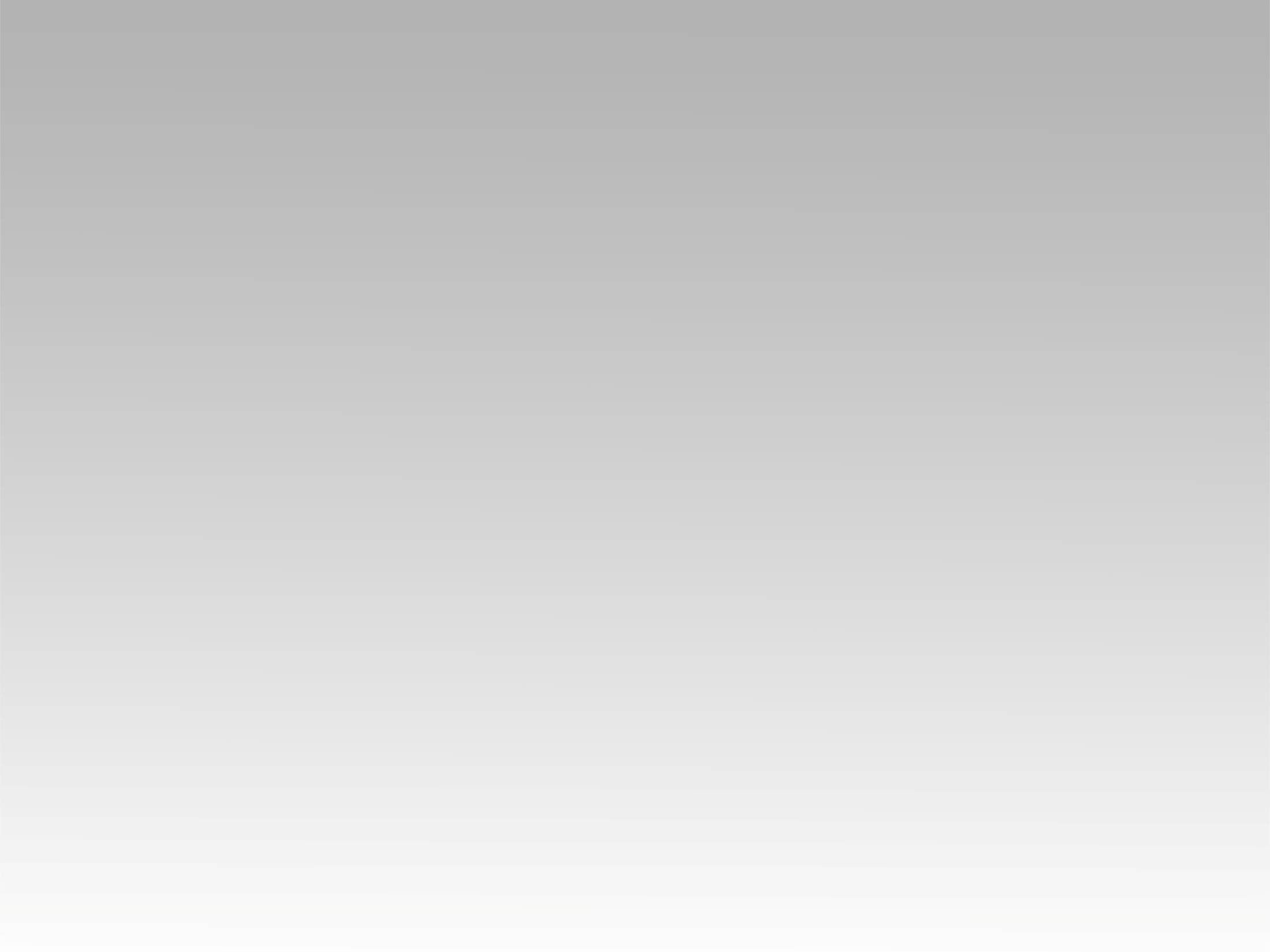 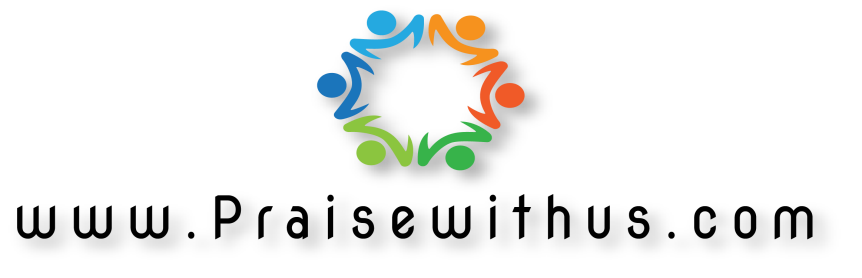